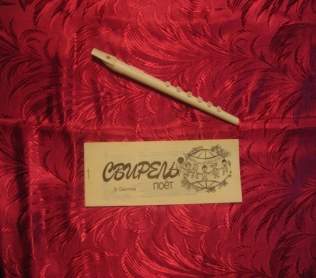 Свирель – дудочка волшебница
Ансамбль свирелистов
 КубинскойСОШ №2 
им. Безбородова
Руководитель: Прокофьев И.А.
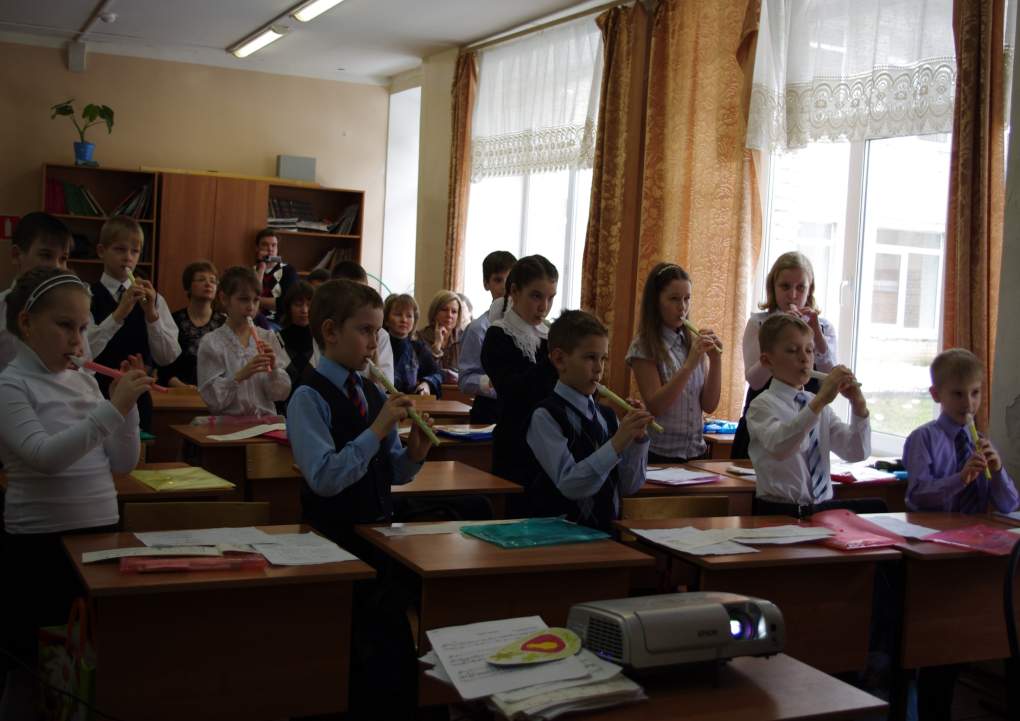 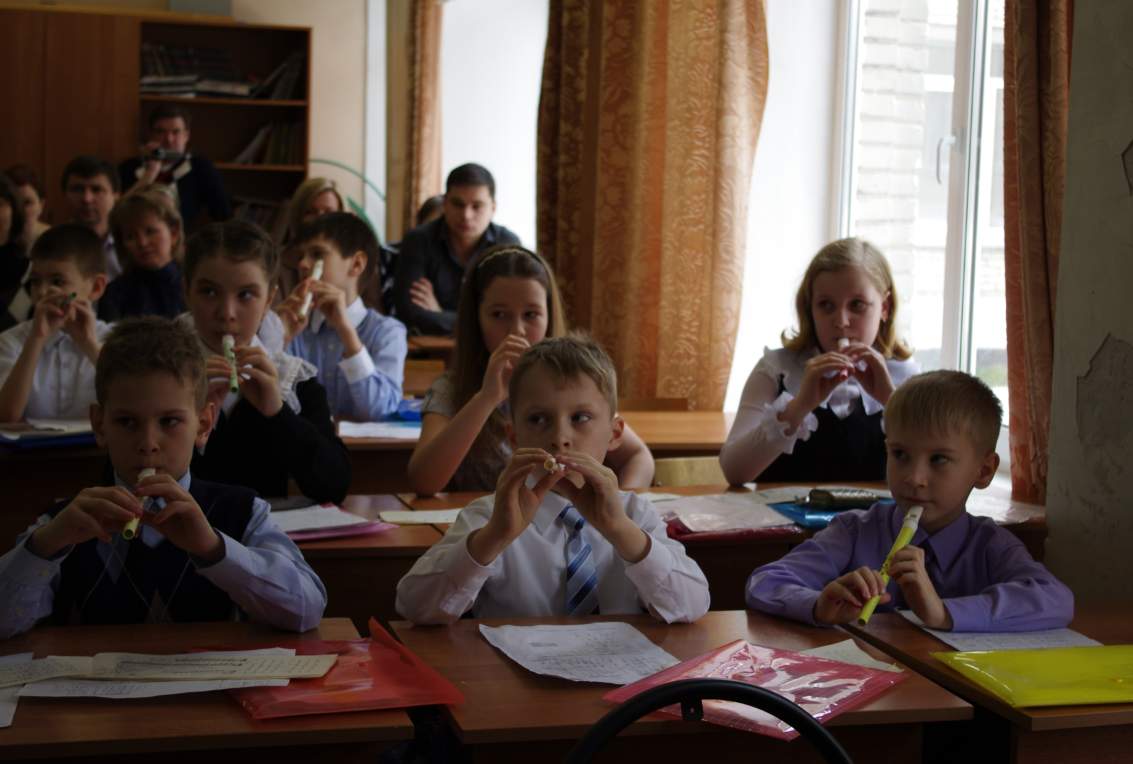 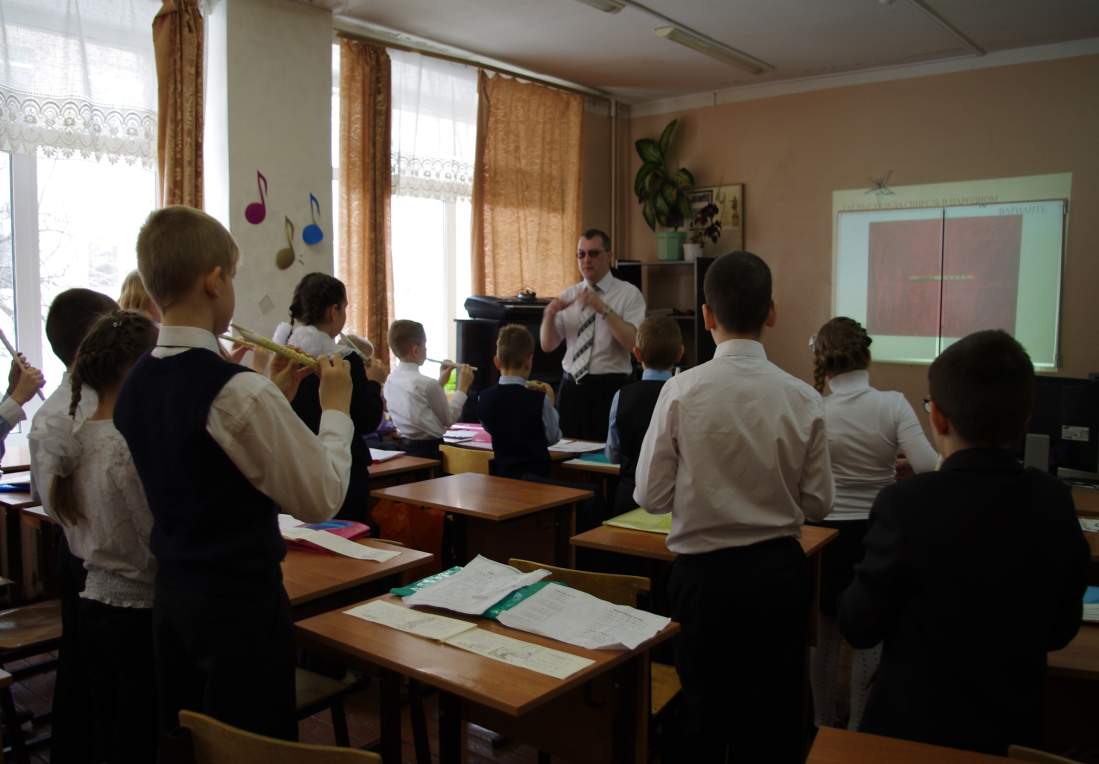 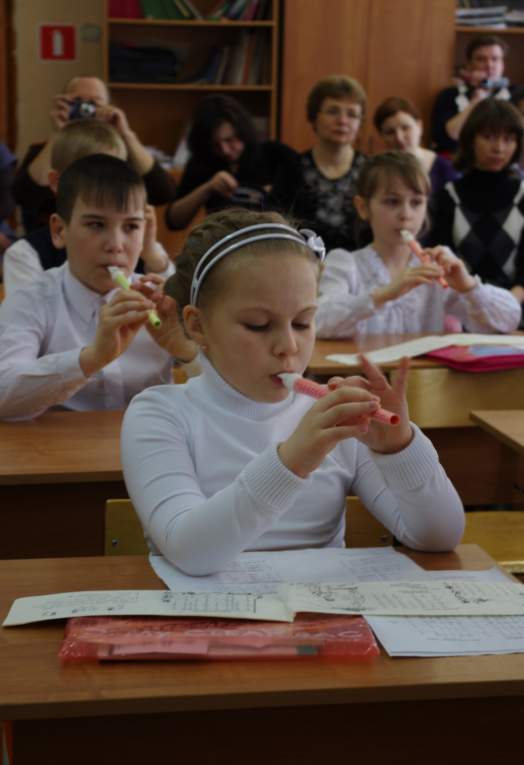 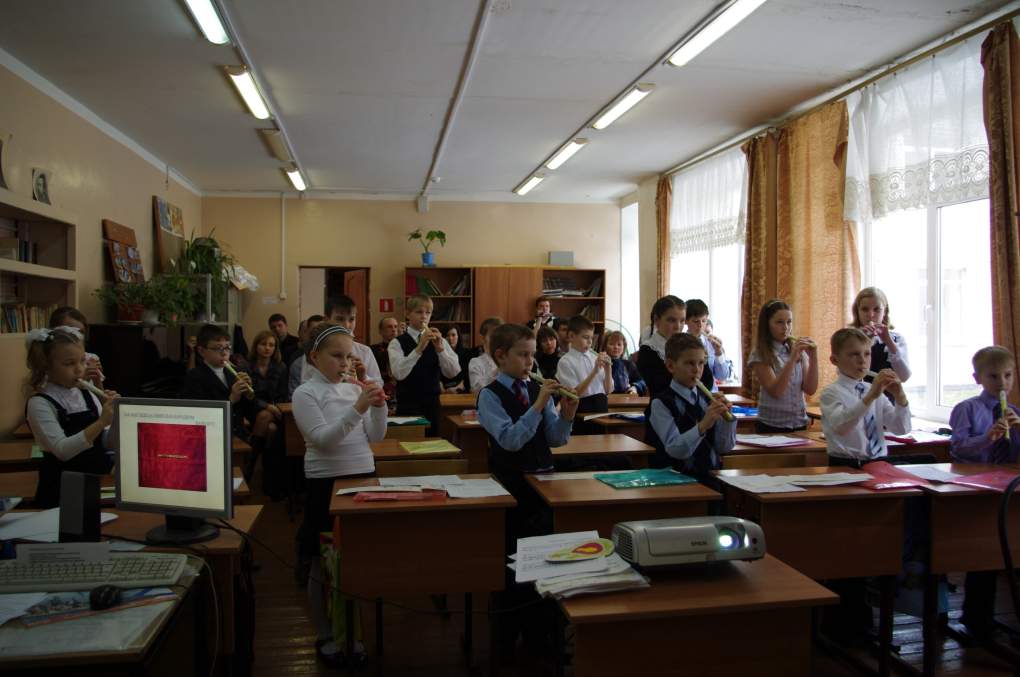 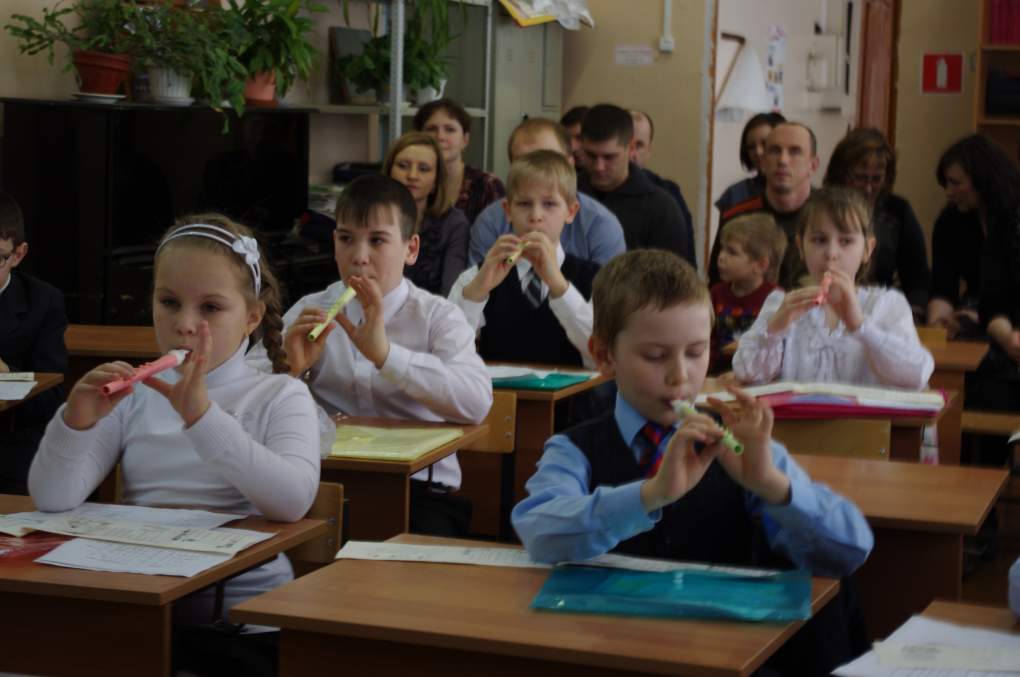 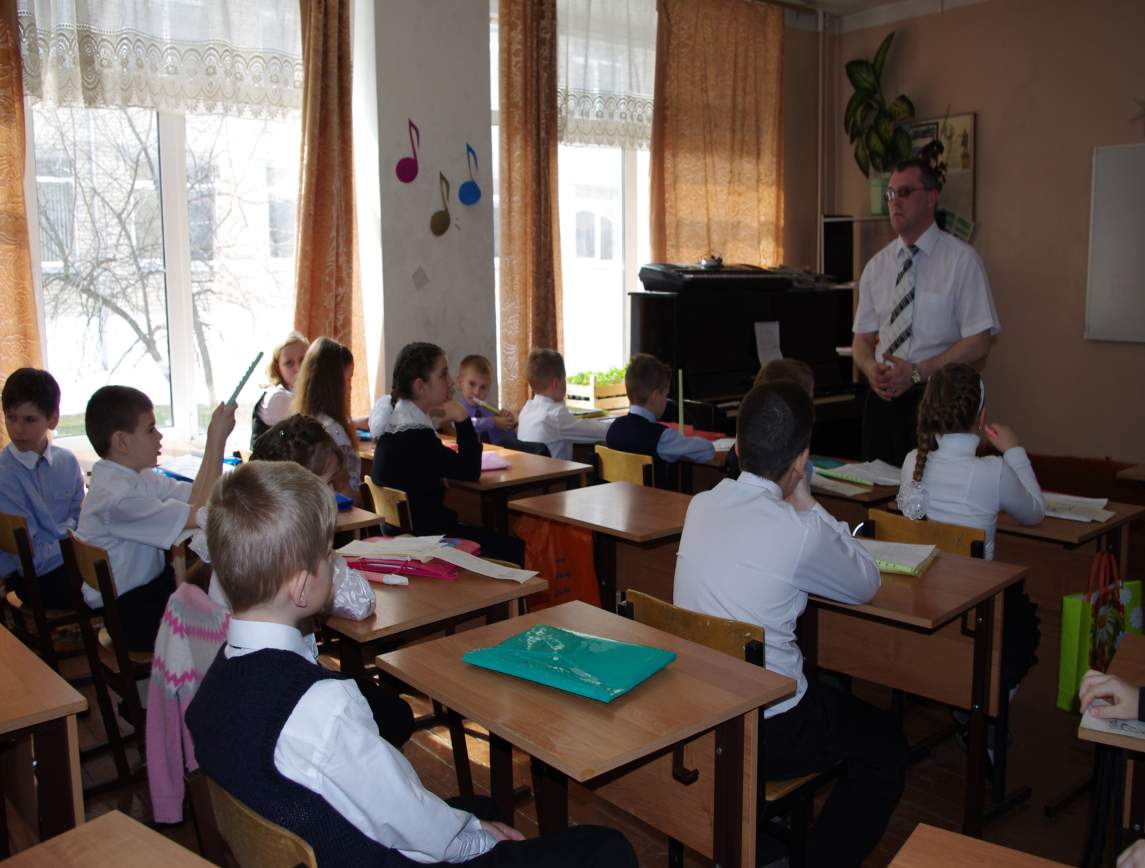 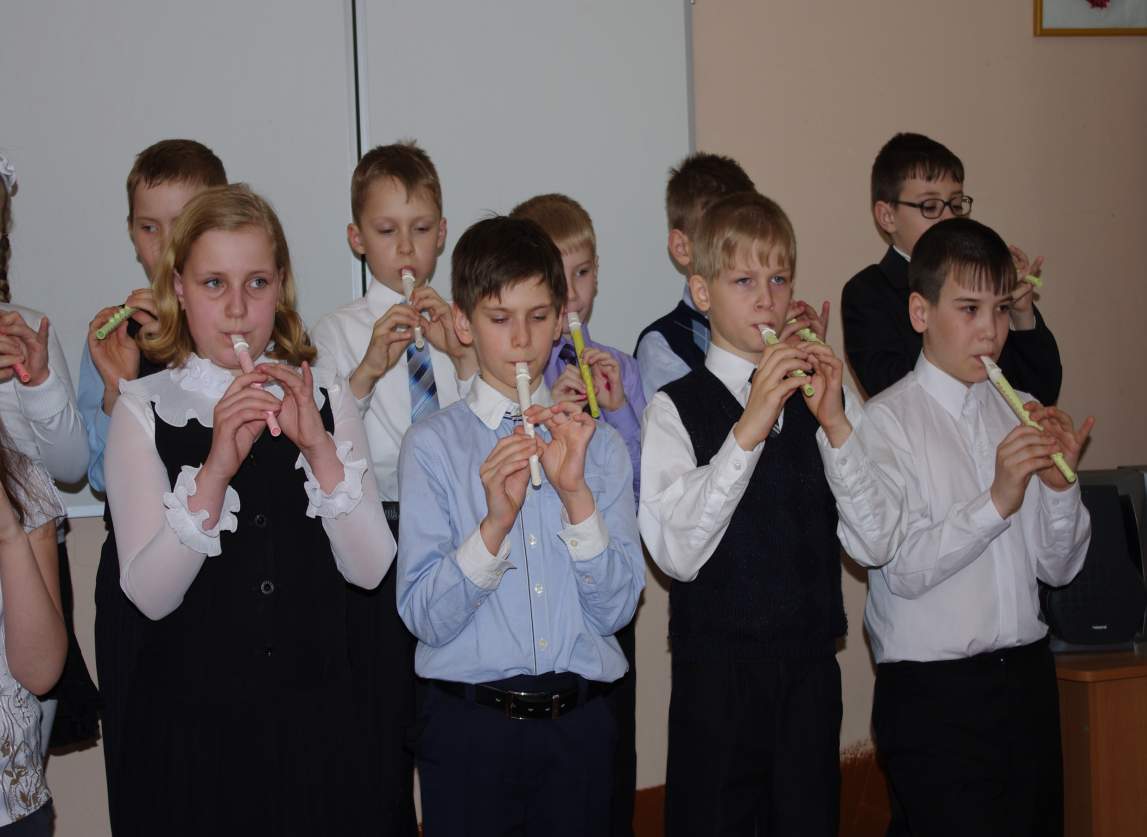 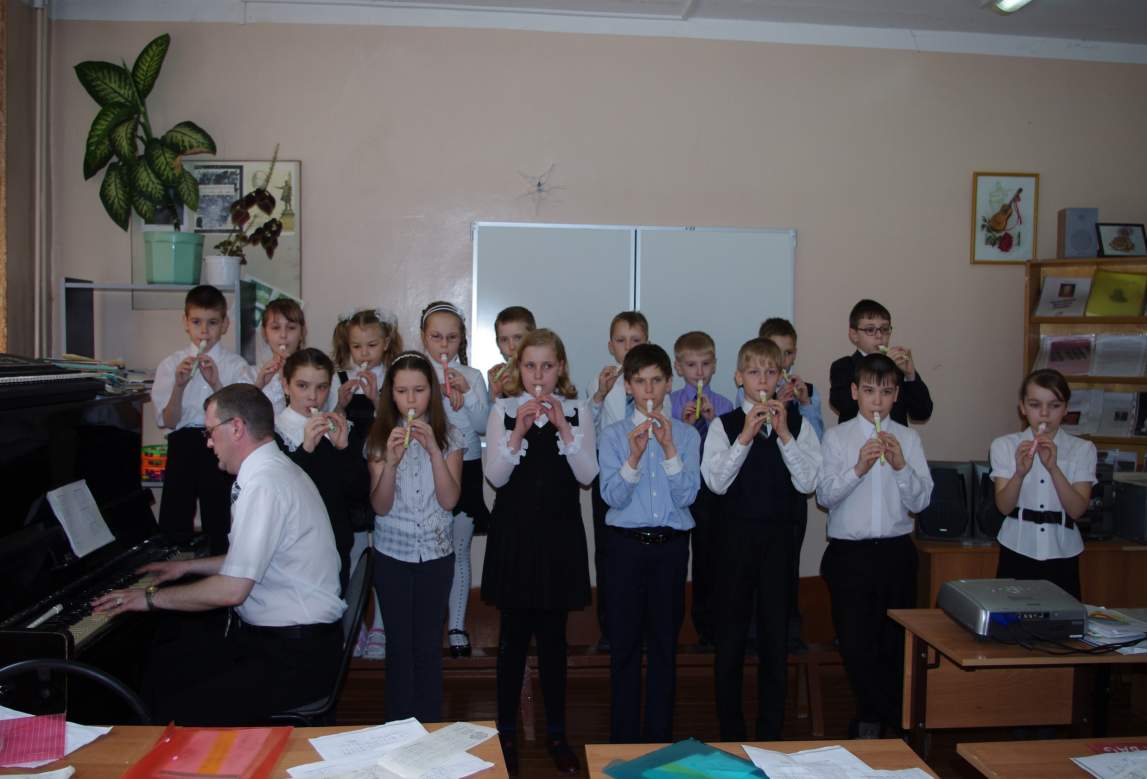 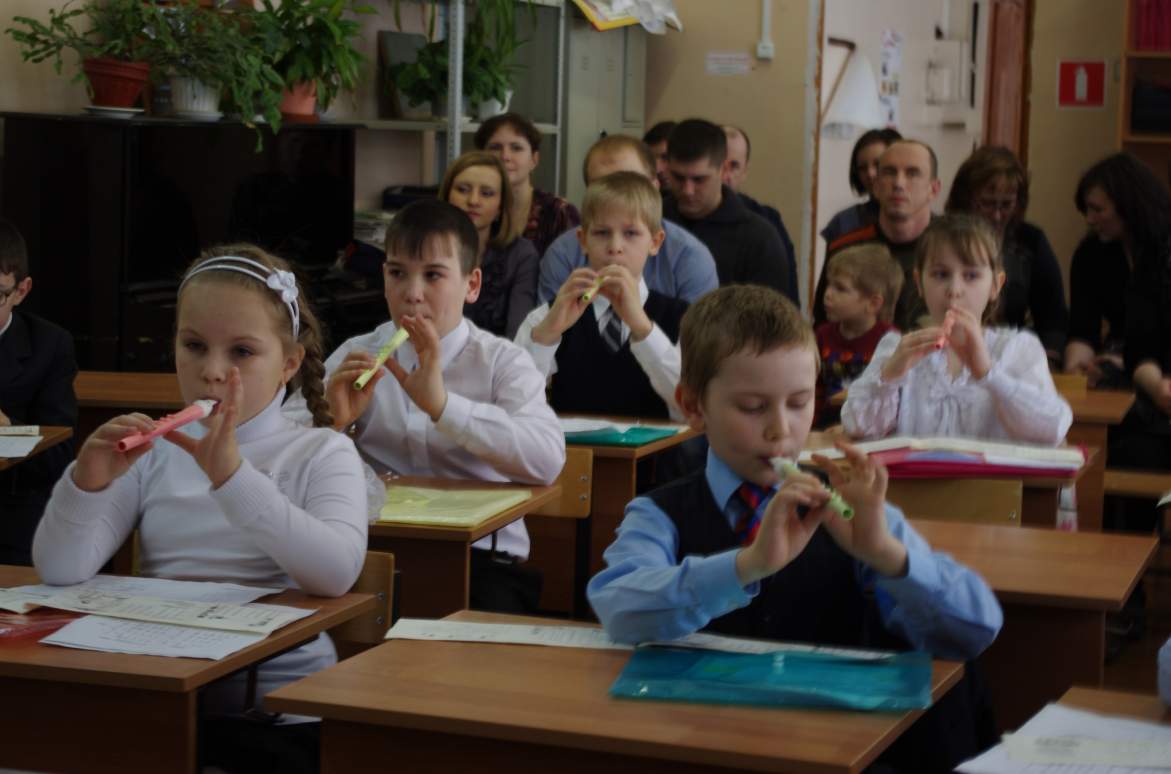 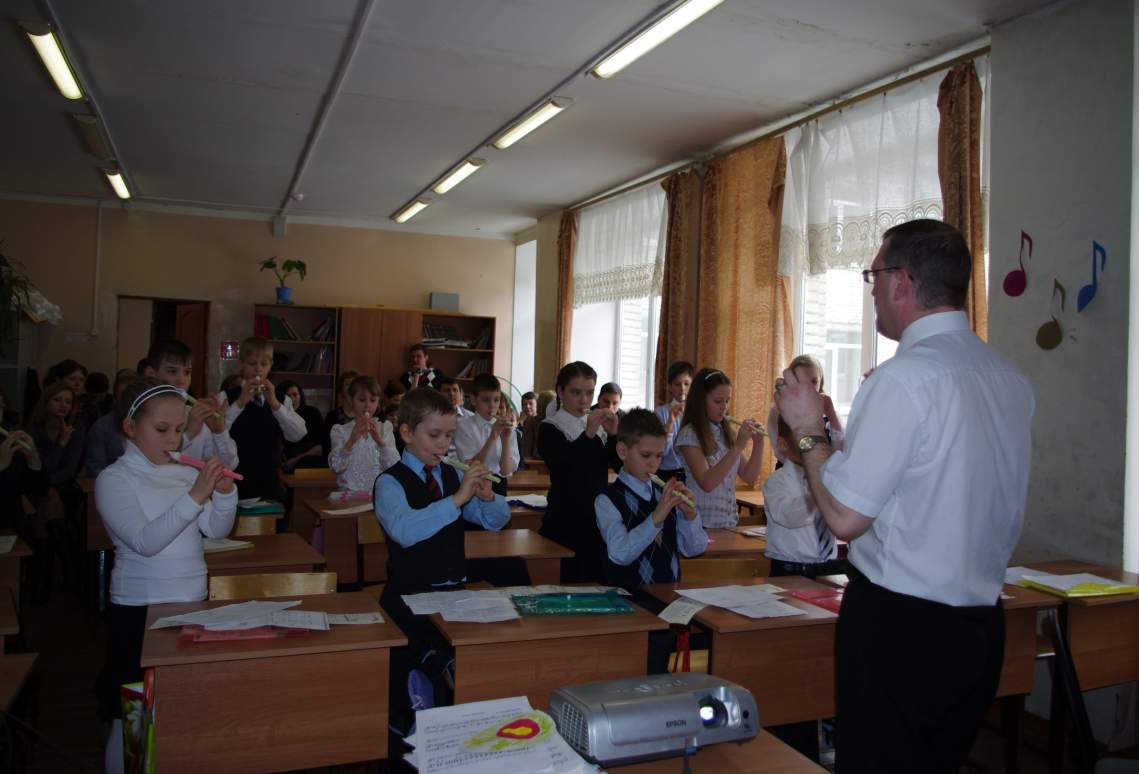 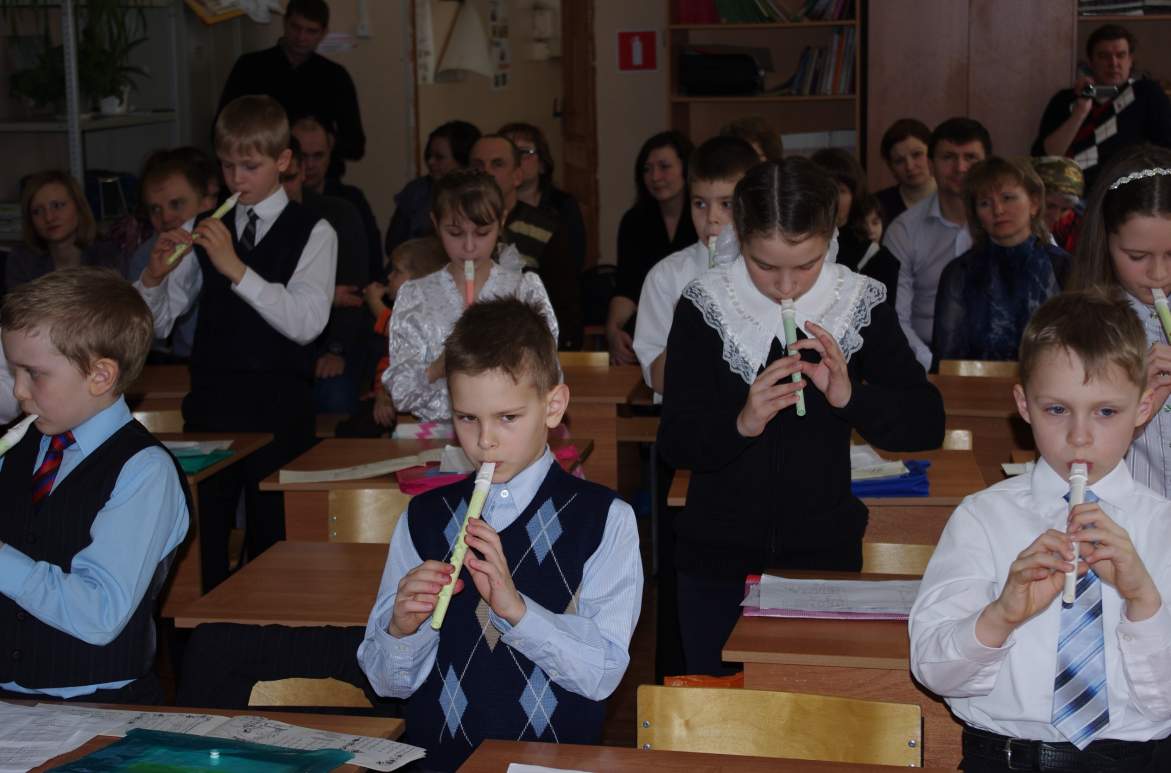 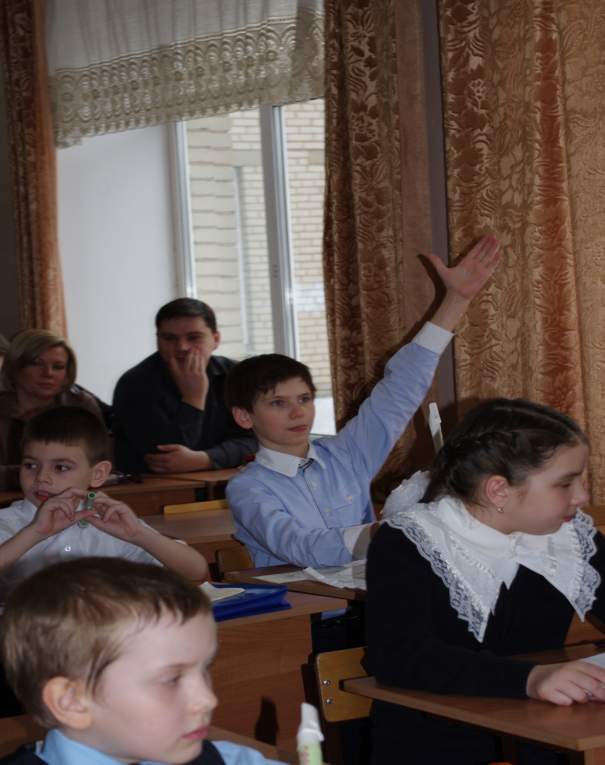 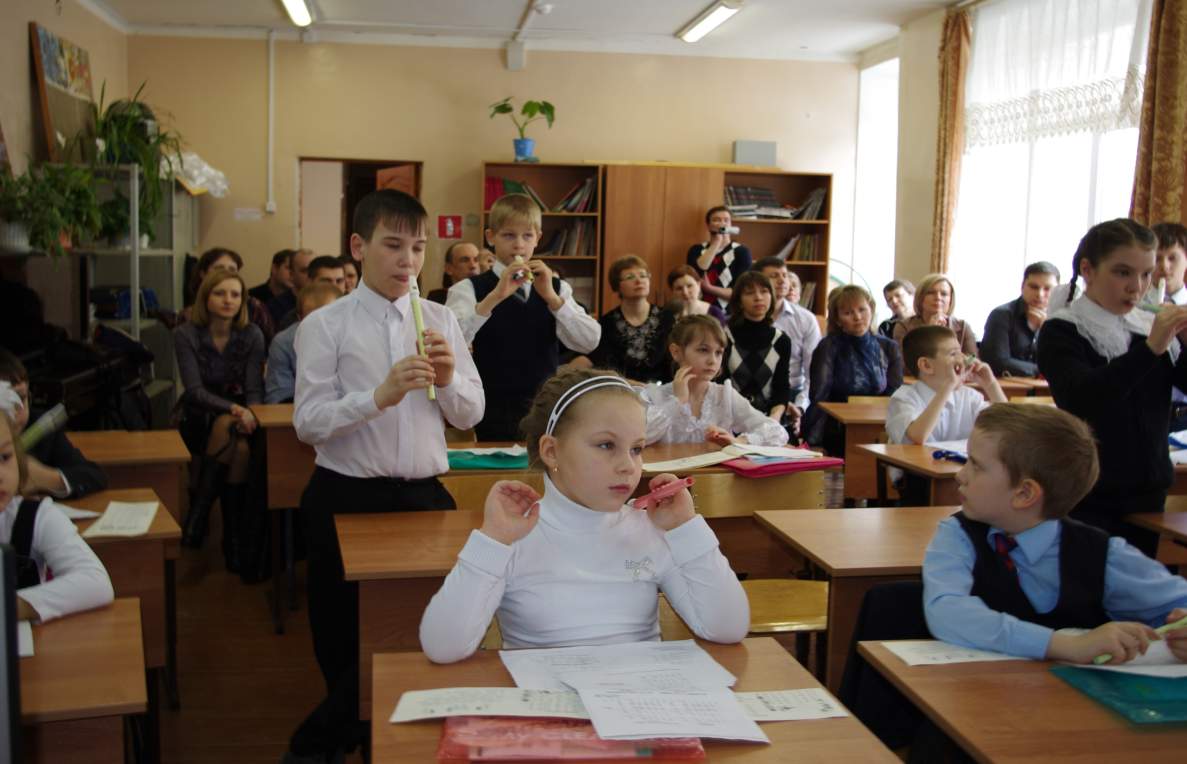 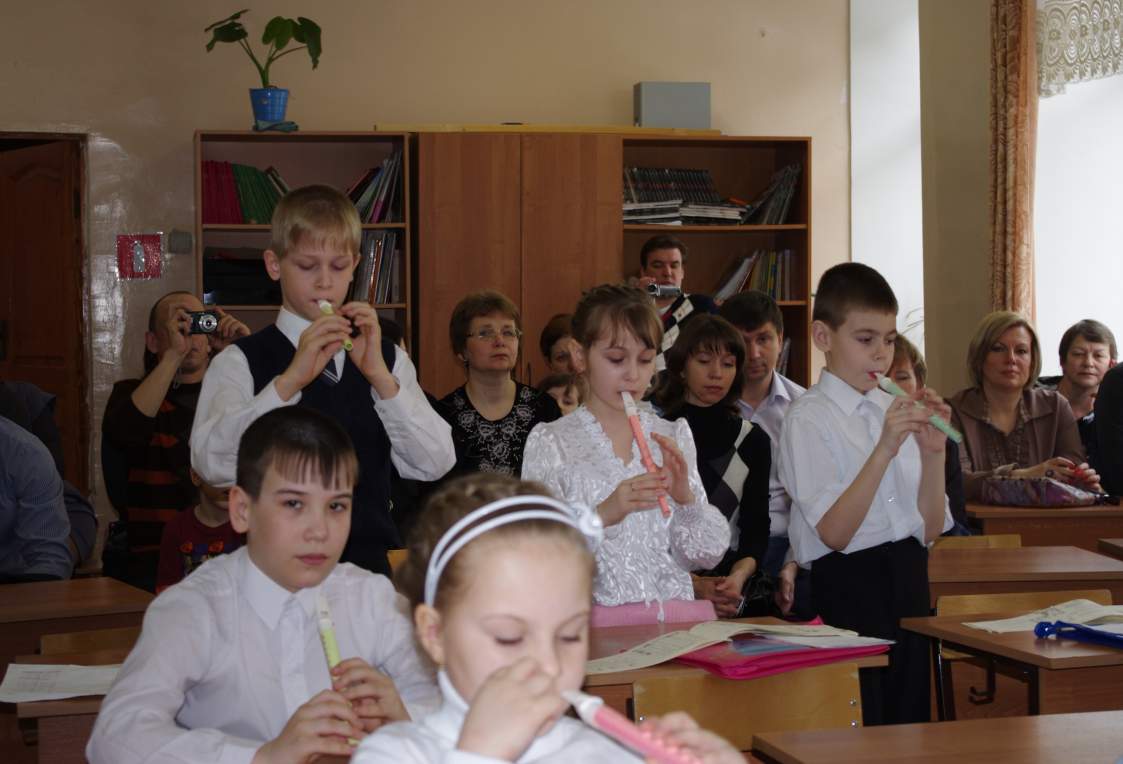 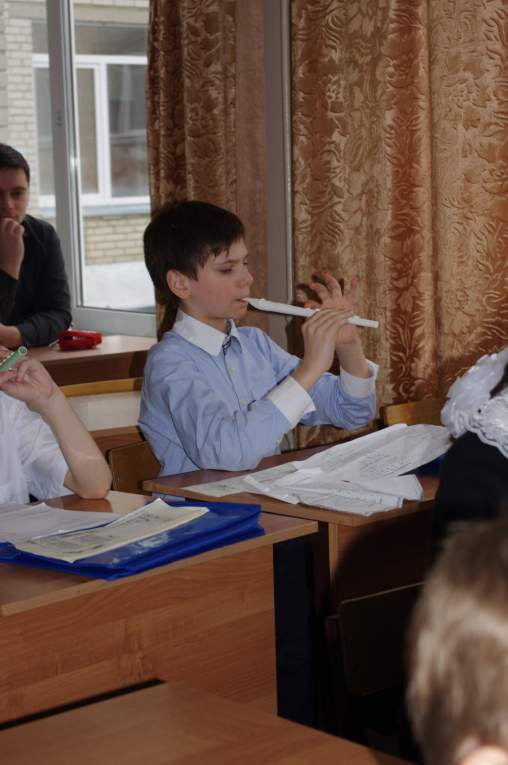 САМЫЕ ЮНЫЕ СВИРЕЛИСТЫ
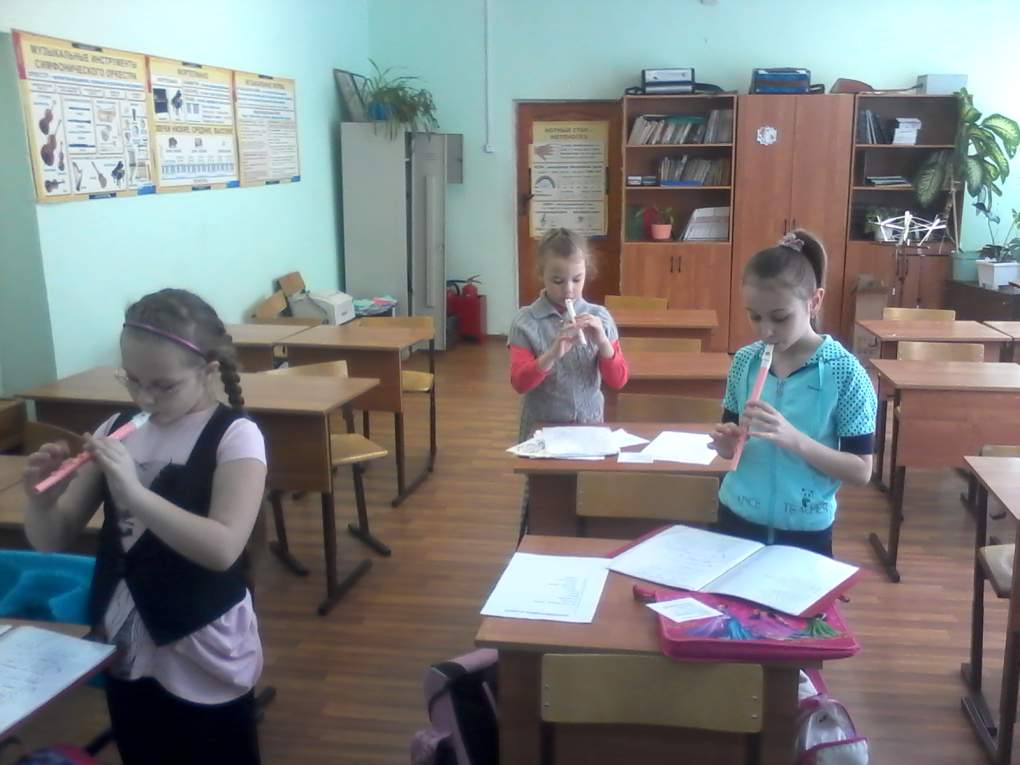 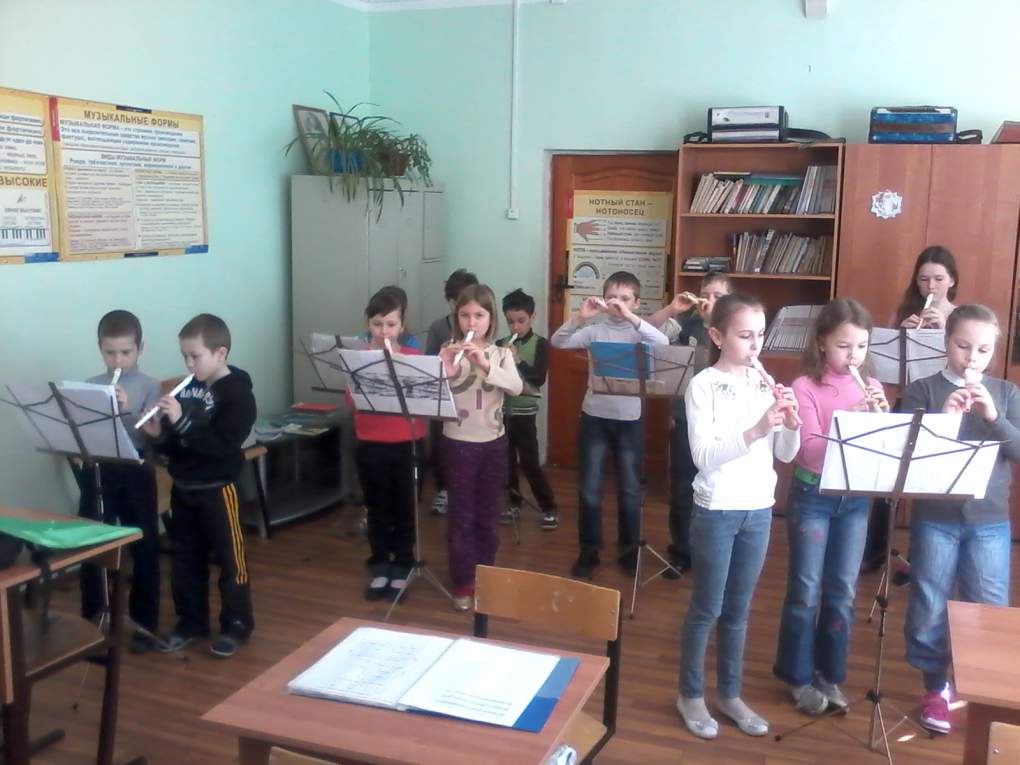 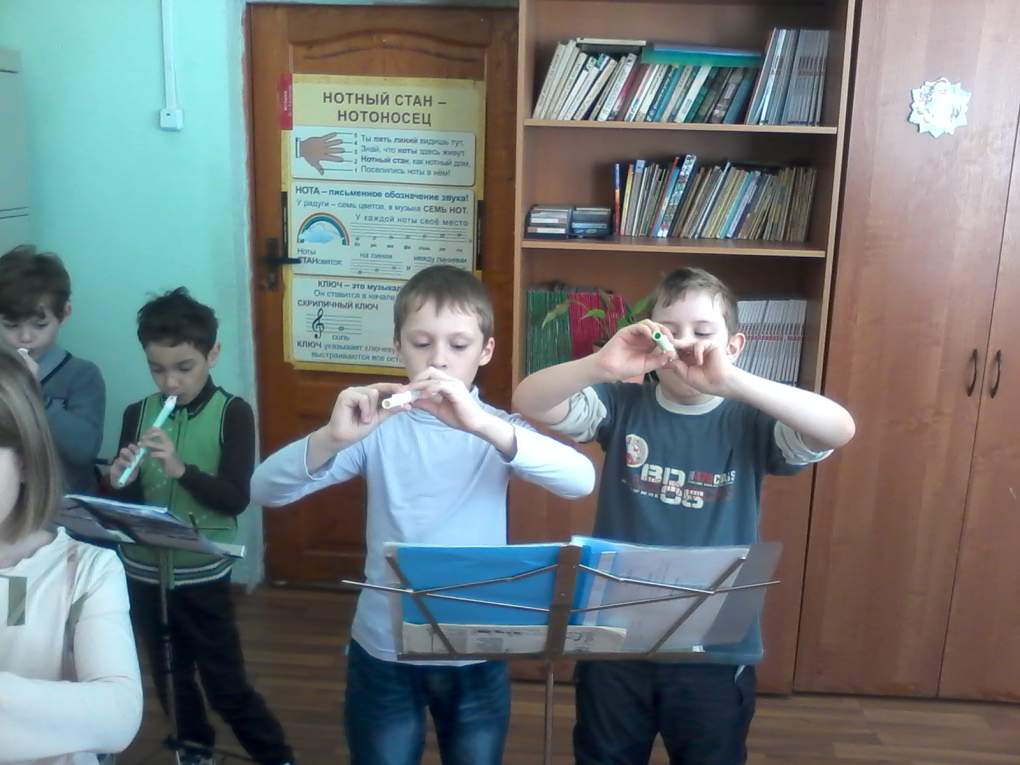 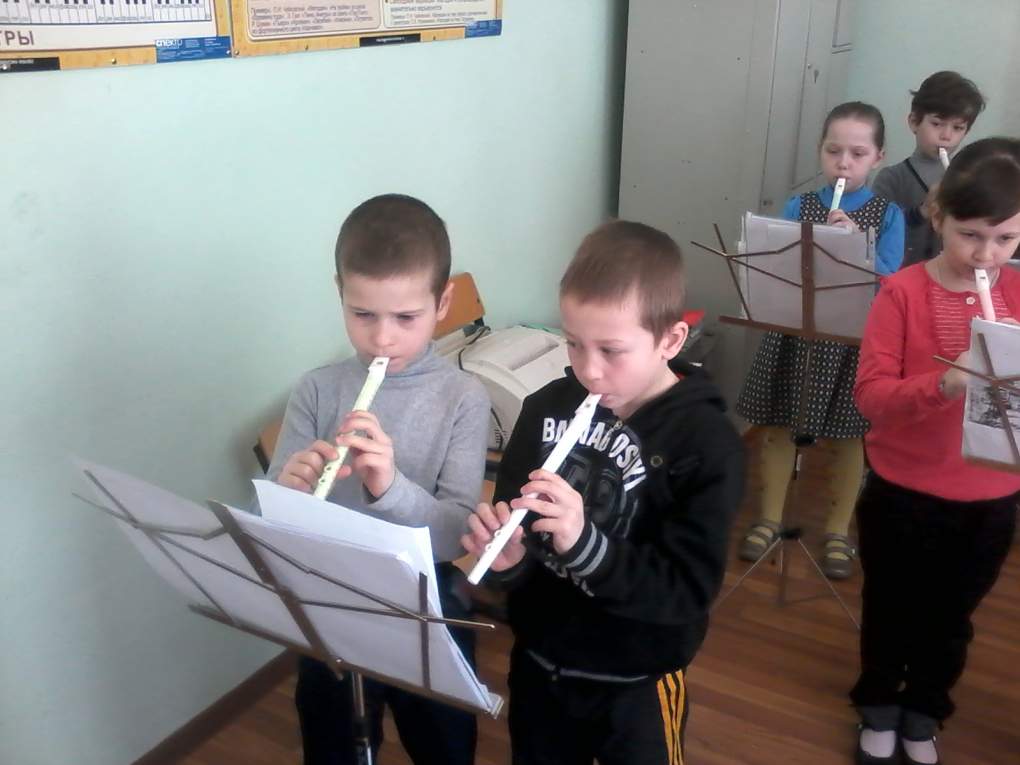 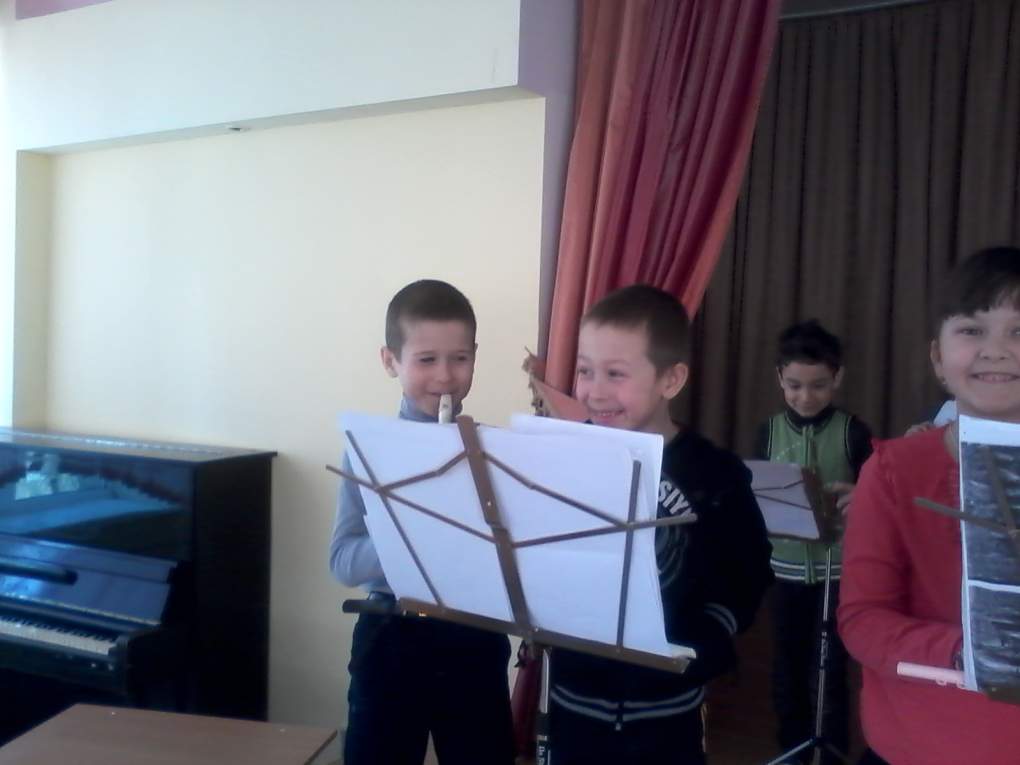 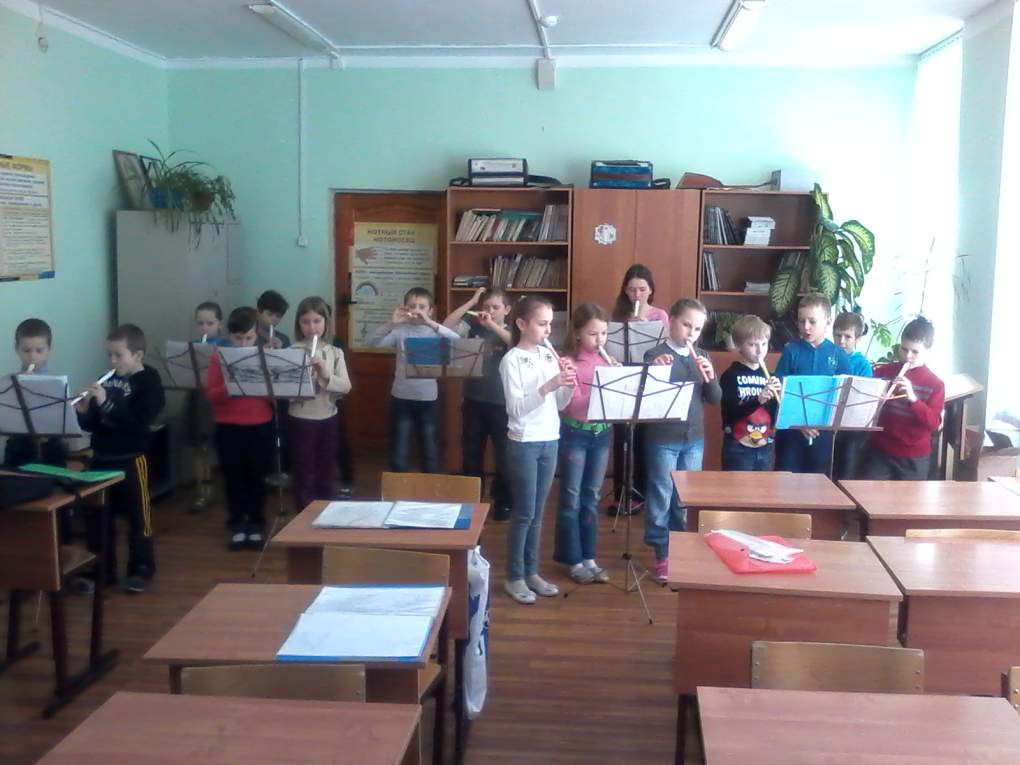